BIKE INFO 06/2017
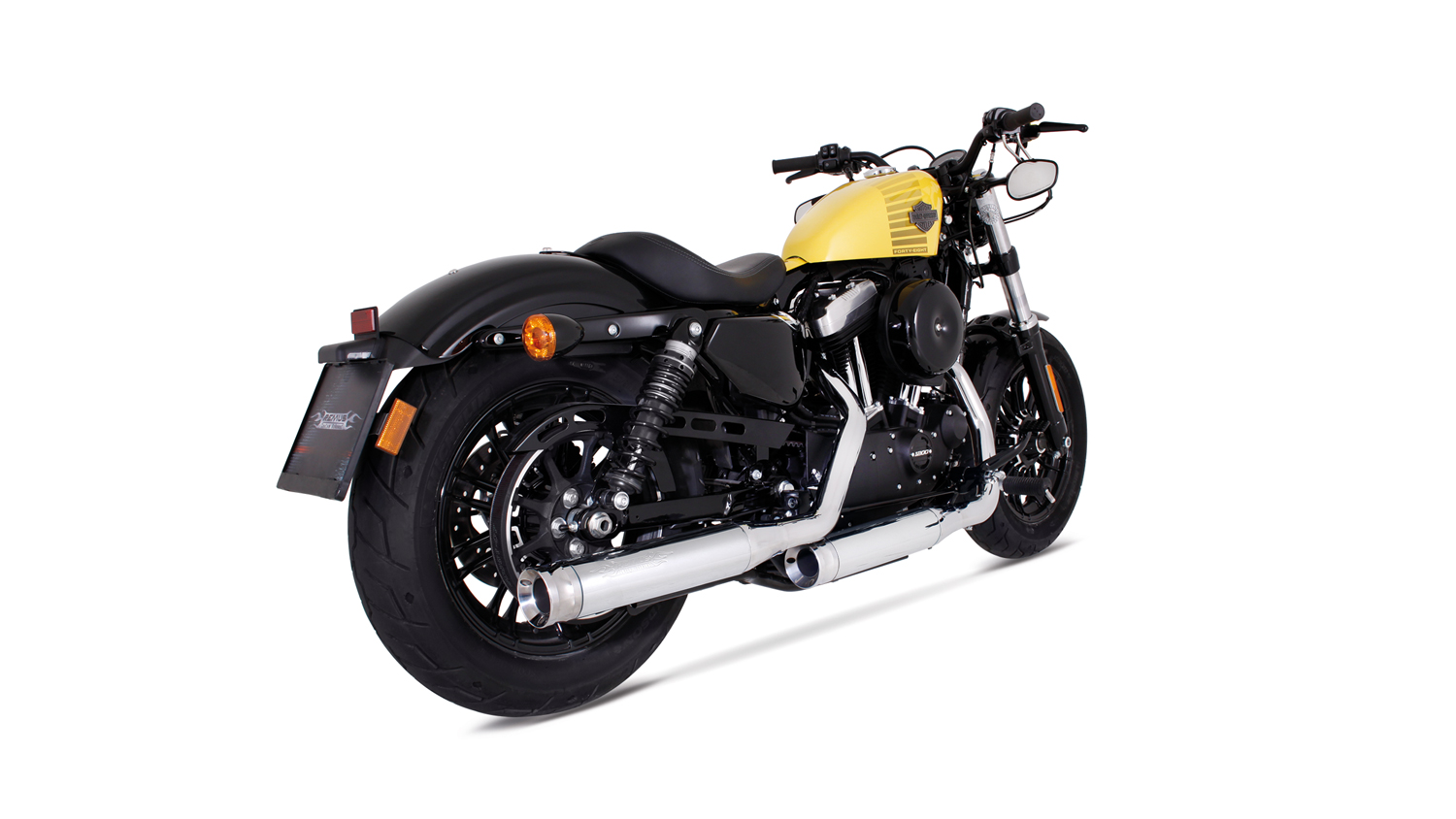 + 1,2 Nm
- 3,10 kg
Update: Harley-Davidson Sportster Forty-Eight Mod. 17 (Euro 4)
Endkappe Tapered / end cap tapered
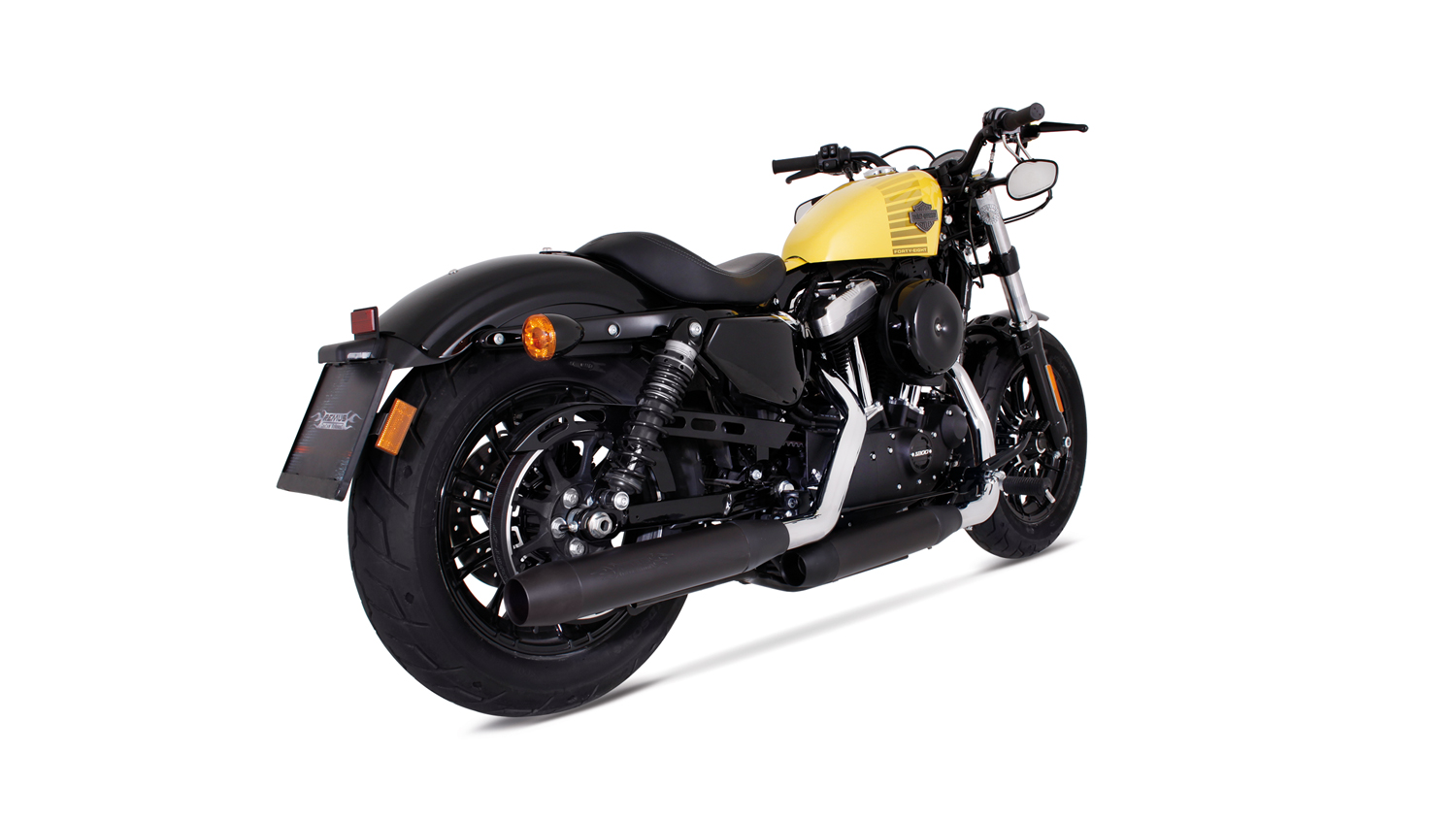 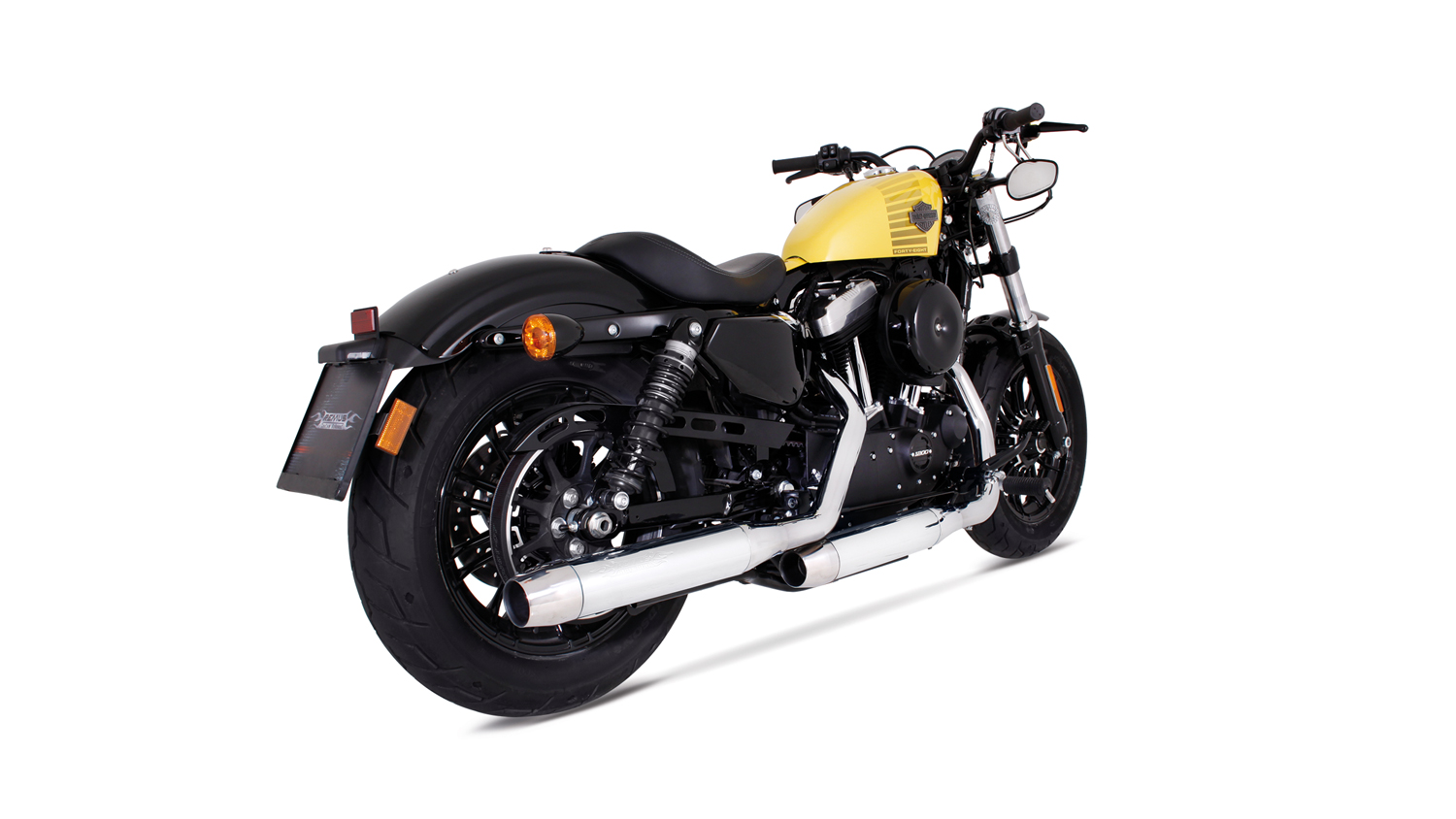 Abbildung kann vom Original abweichen / Picture can deviate from original product
Endkappe Tapered / end cap tapered
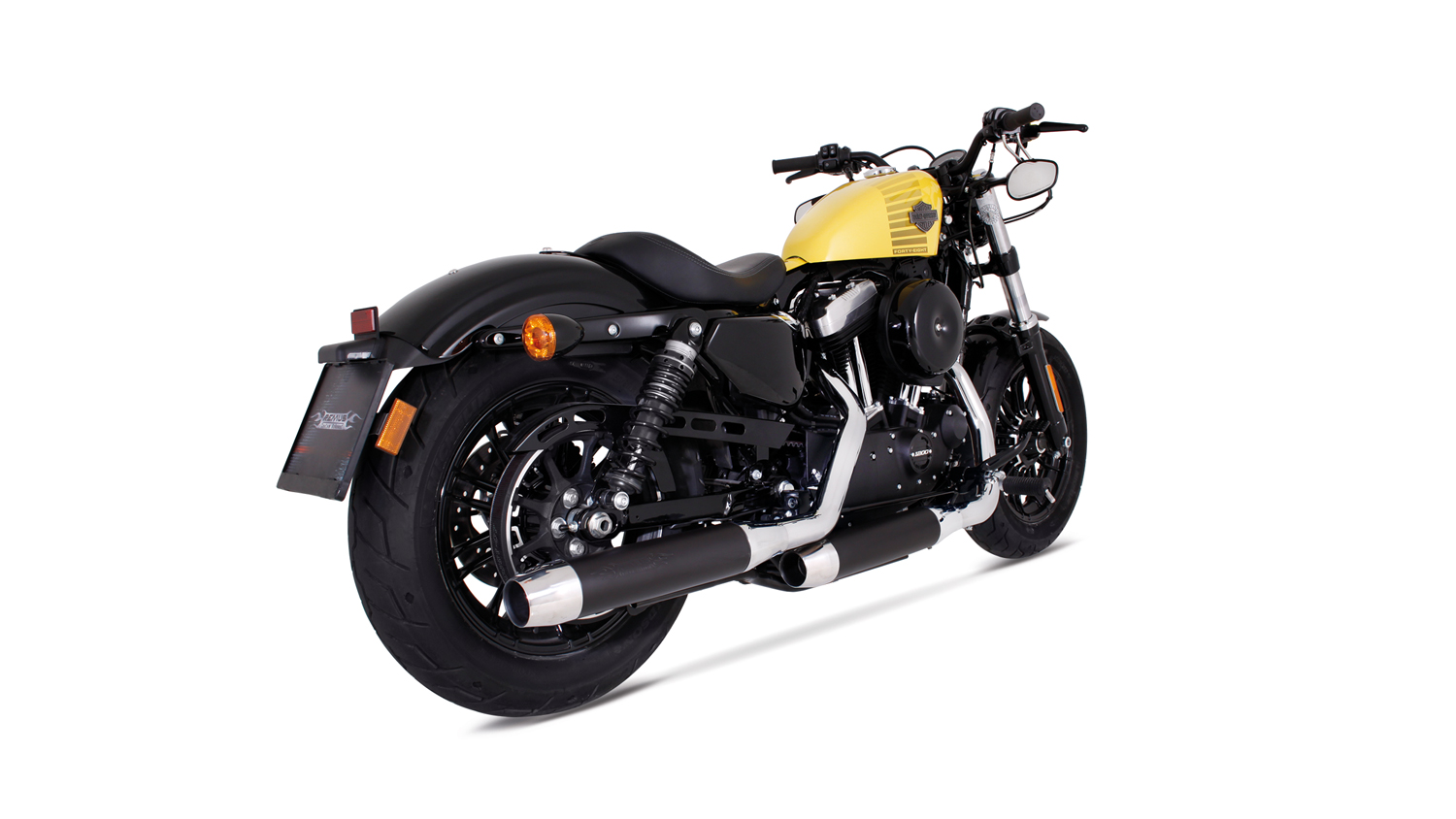 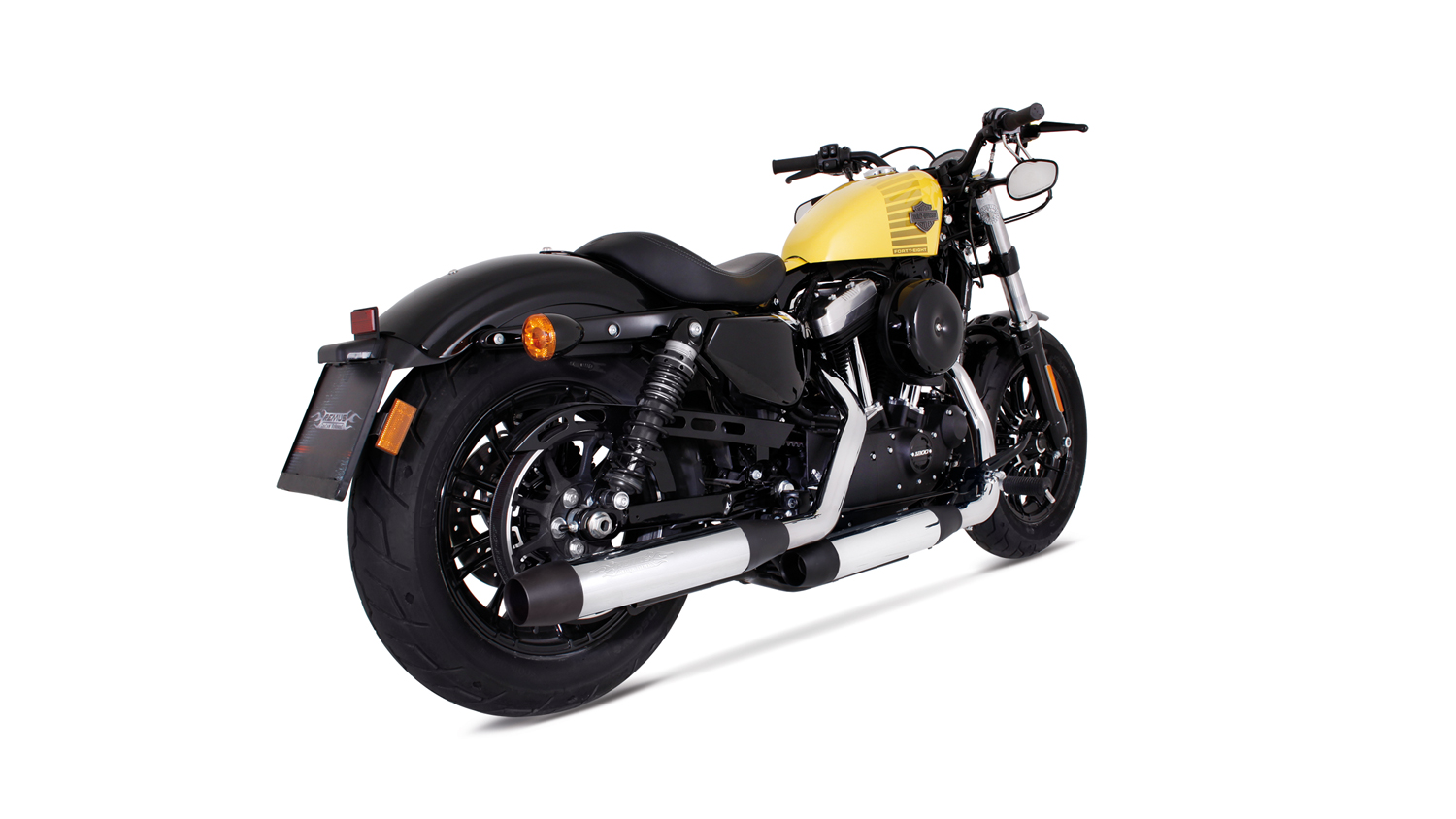 Abbildung kann vom Original abweichen / Picture can deviate from original product
Endkappe Straight end / end cap straight end
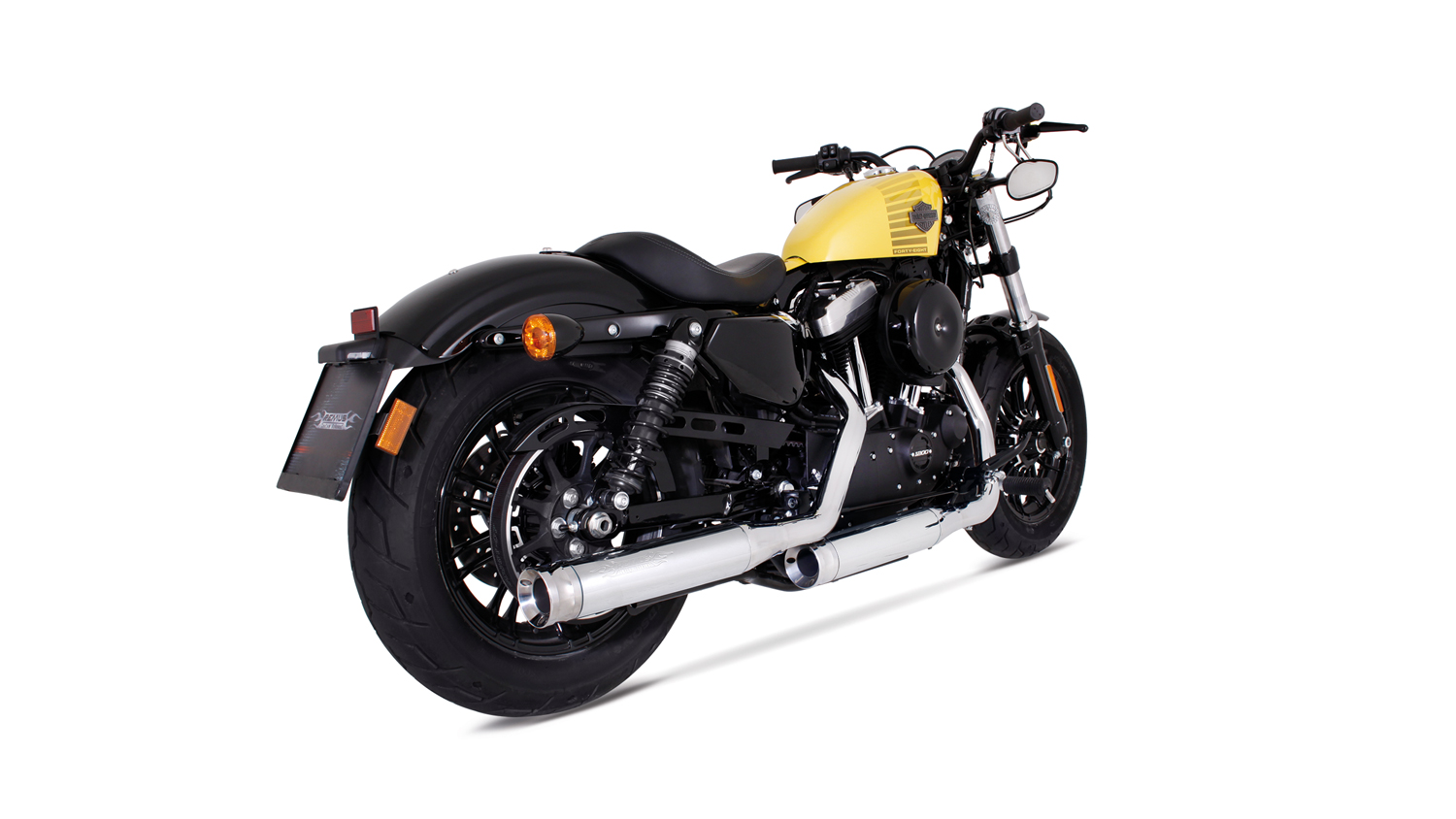 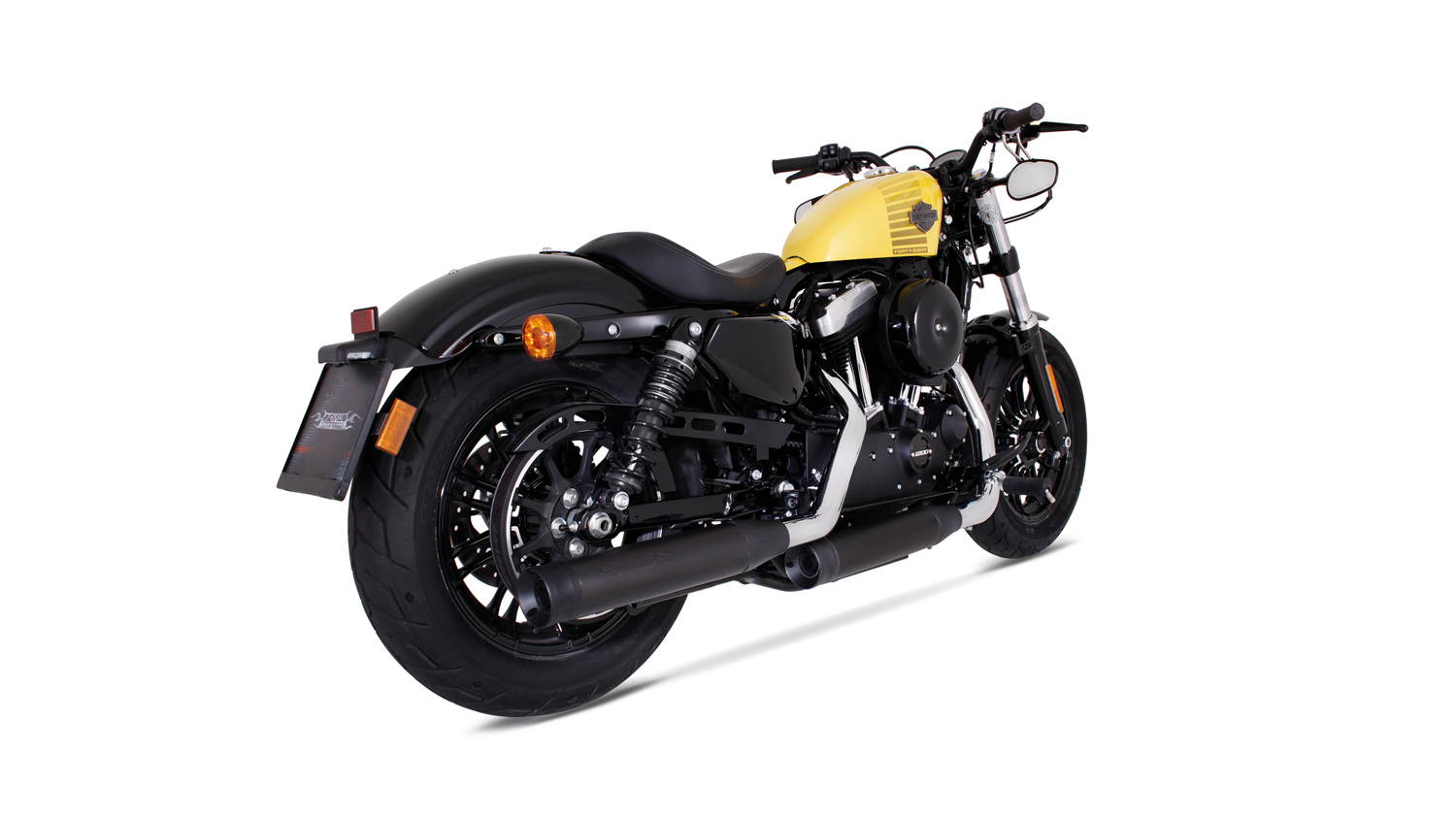 Abbildung kann vom Original abweichen / Picture can deviate from original product
Endkappe Straight end / end cap straight end
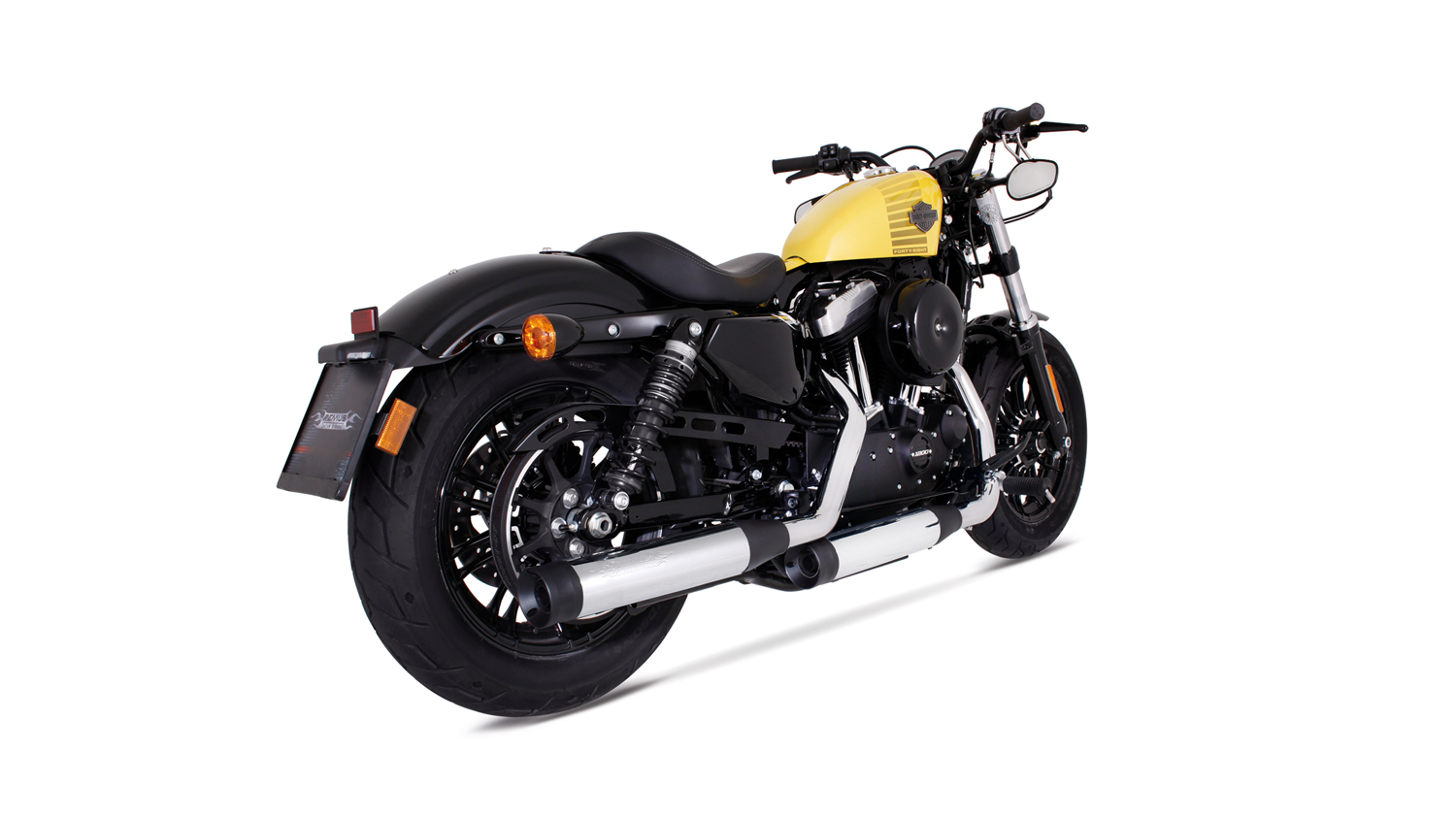 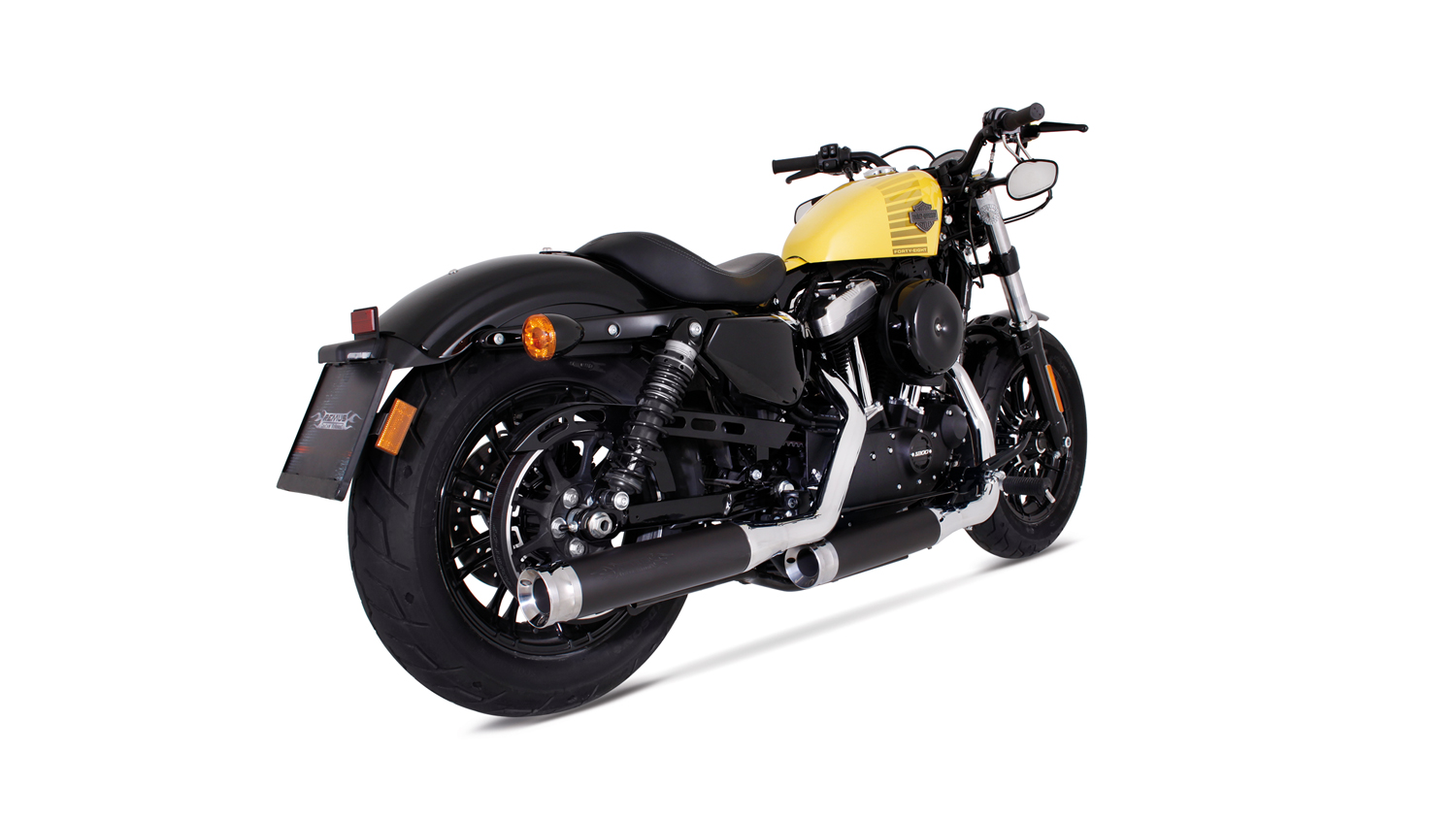 Abbildung kann vom Original abweichen / Picture can deviate from original product
Endkappe Slash cut / end cap slash cut
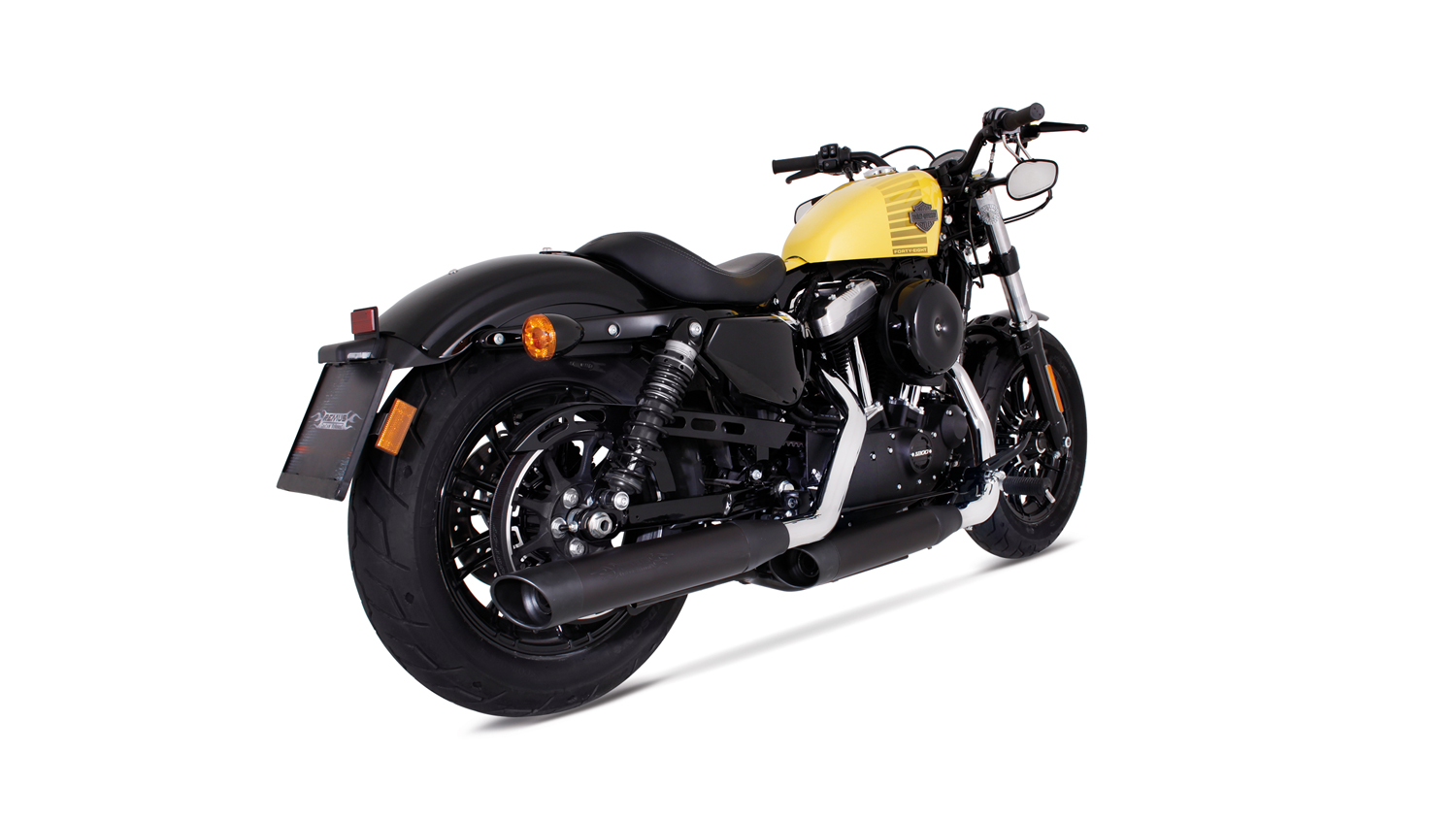 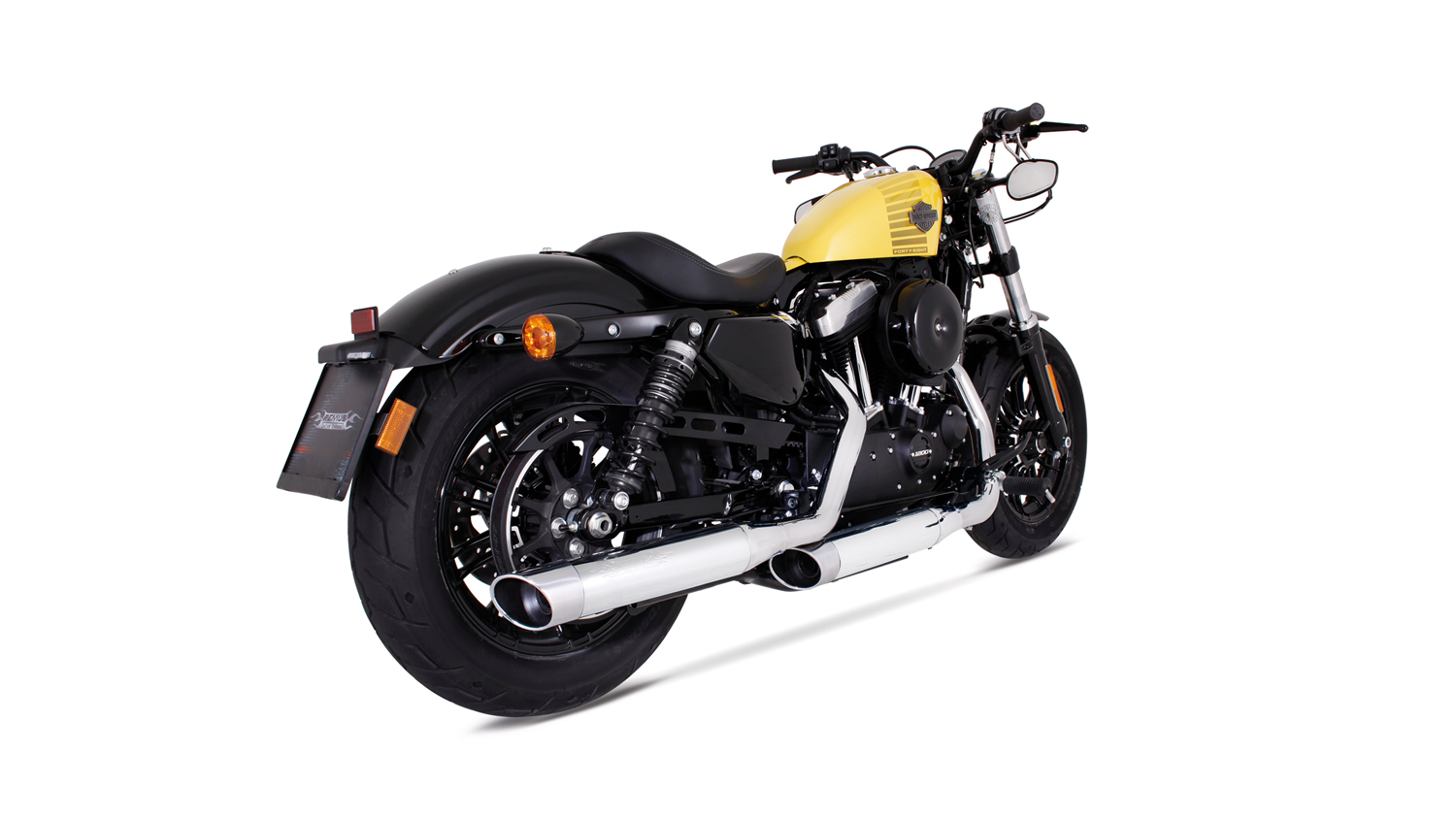 Abbildung kann vom Original abweichen / Picture can deviate from original product
Endkappe Slash cut / end cap slash cut
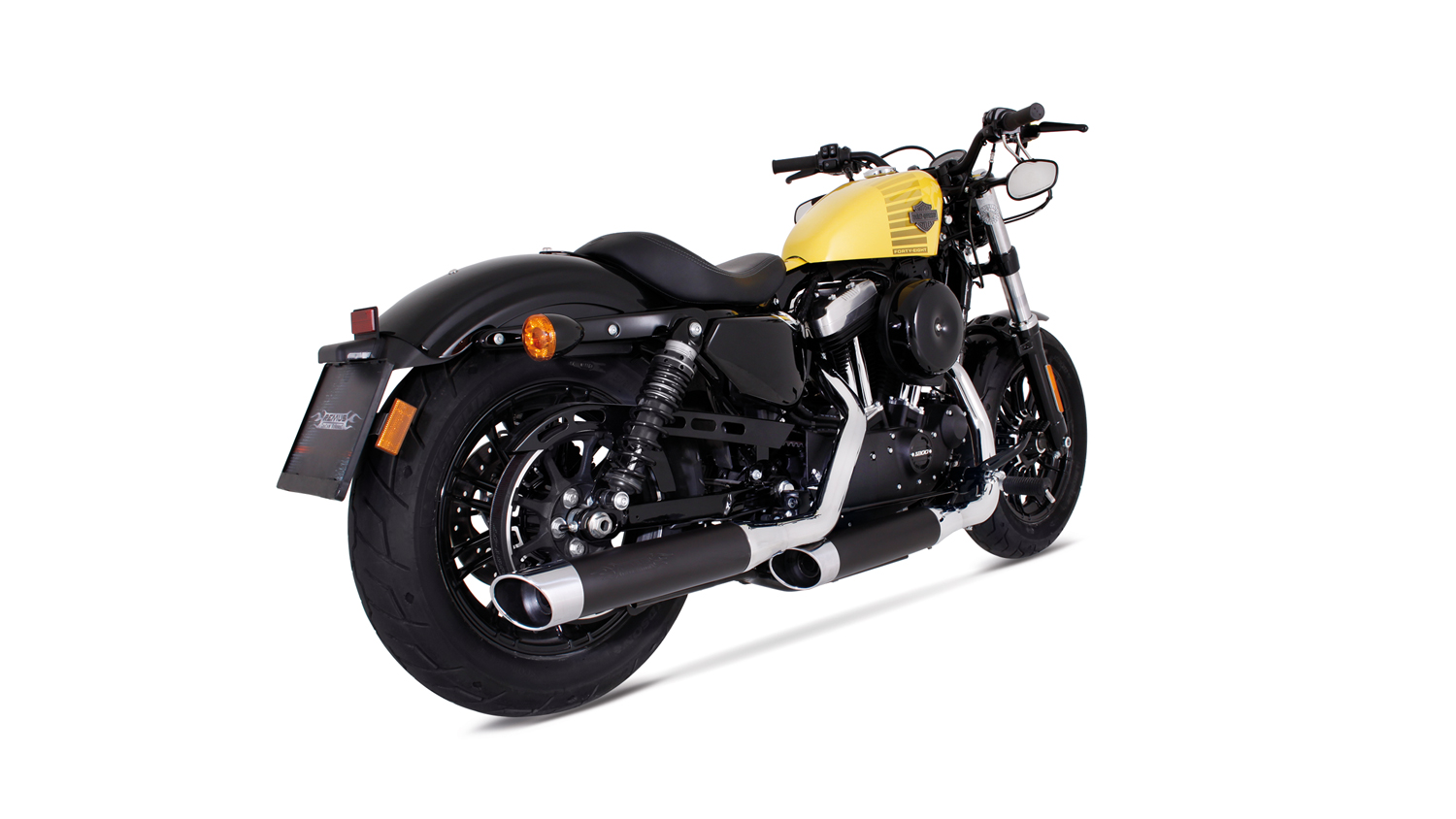 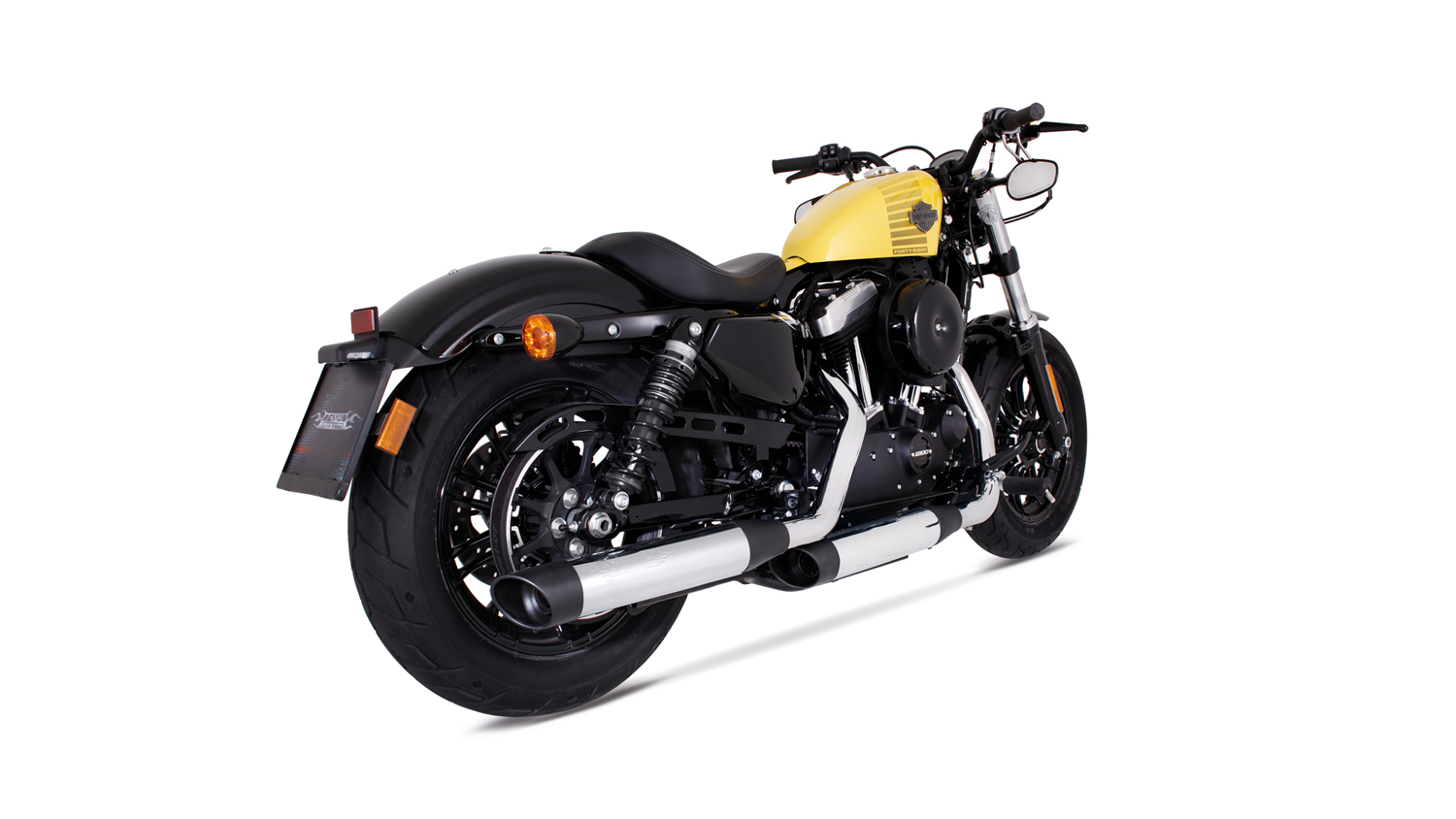 Abbildung kann vom Original abweichen / Picture can deviate from original product
Leistungsdiagramm / Dyno chart
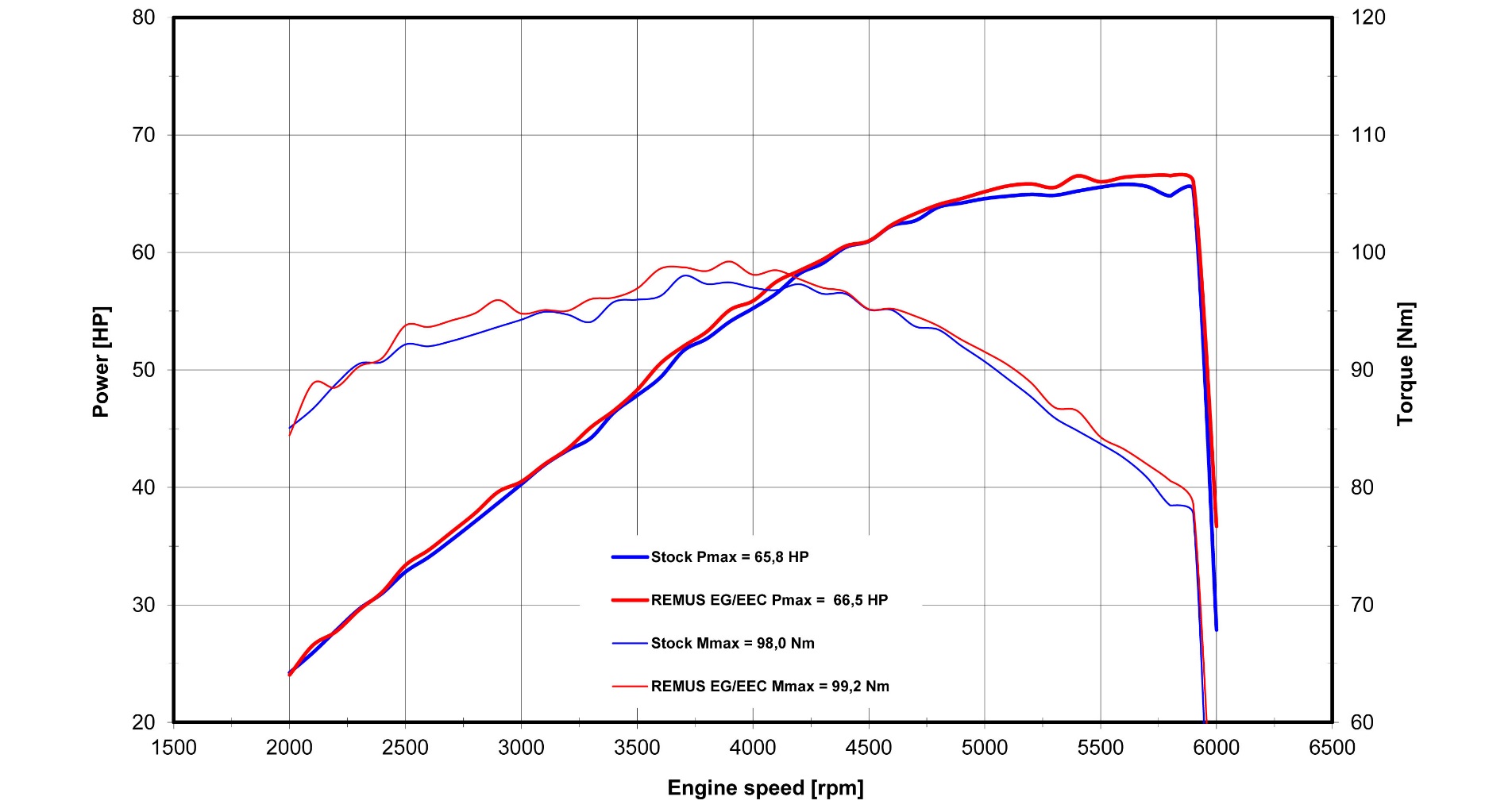 Technische Änderungen und Irrtümer bleiben vorbehalten. Subject to technical alterations and errors.
Artikelliste / Partnumbers